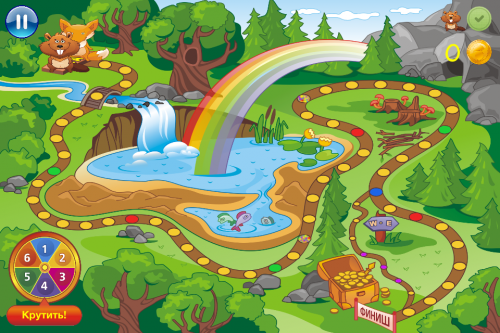 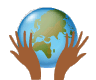 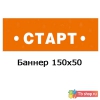 Кто хочет стать миллионером?
Экологический словарь
Экономный хозяин
Отдыхаем и разгадываем кроссворд
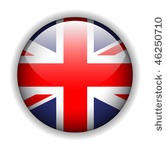 Перерабатываем отходы
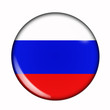 Занимательная экология: 
изучаем, запоминаем, исследуем…
Экологическая викторина
Изучаем экологические знаки
Логотипы экологических организаций
Экологическое ассорти
Экологические организации
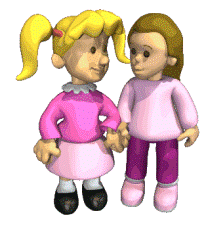 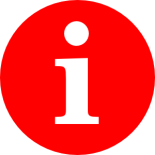 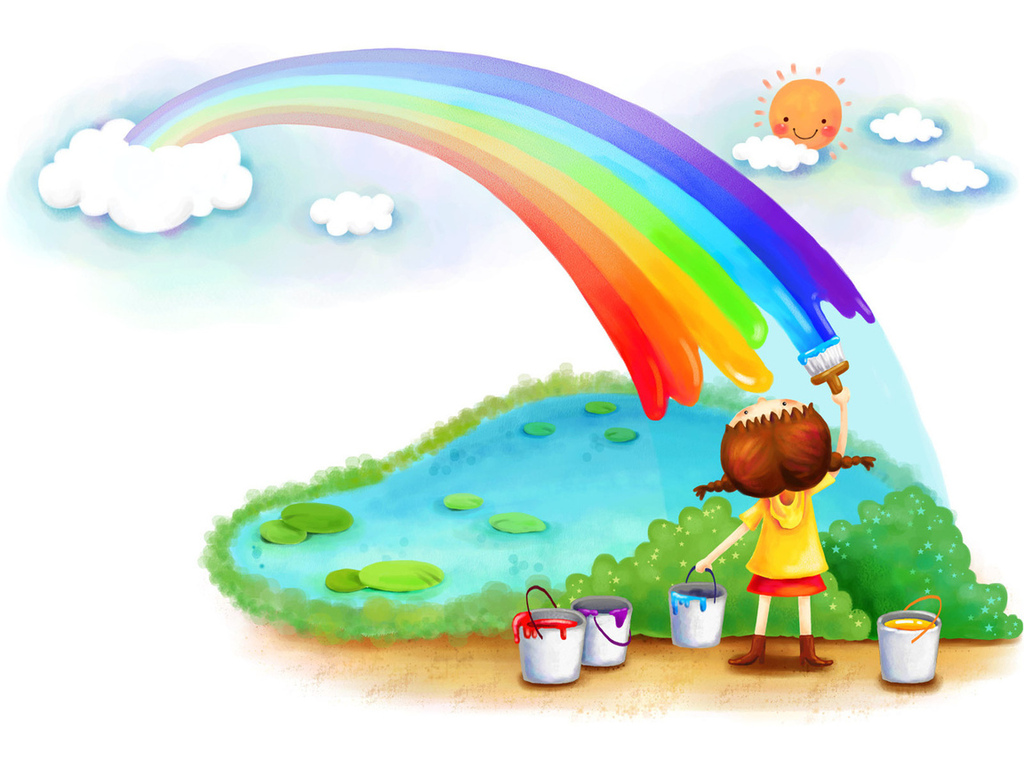 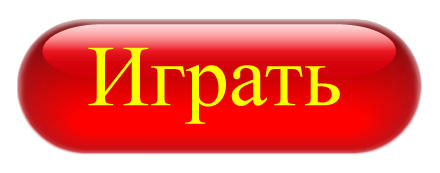 Правила игры
Играть можно индивидуально, можно группами.
Наличие Internet – обязательно.
Запуск мини-игр начинается по клику на название выбранной игры.
Запускать игры можно в любой последовательности.
Без ограничений по возрасту.
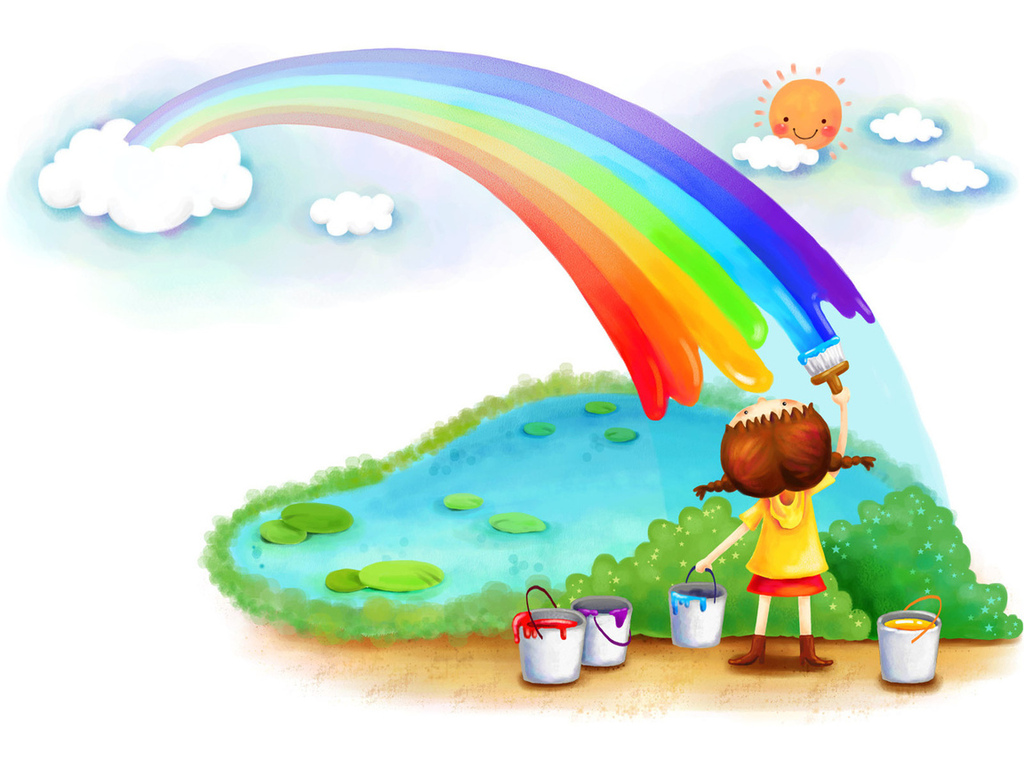 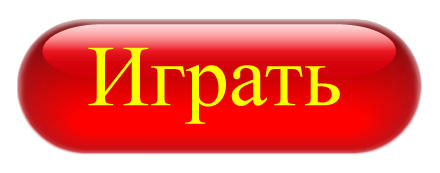 Авторы
Куландина Елена и Текотова Татьяна -  ученицы МОУ гимназии имени А.Л. Кекина г. Ростова

Руководитель:   учитель информатики Бражникова М.Р.




©МОУ гимназия имени А.Л. Кекина г. Ростова, 2016 год
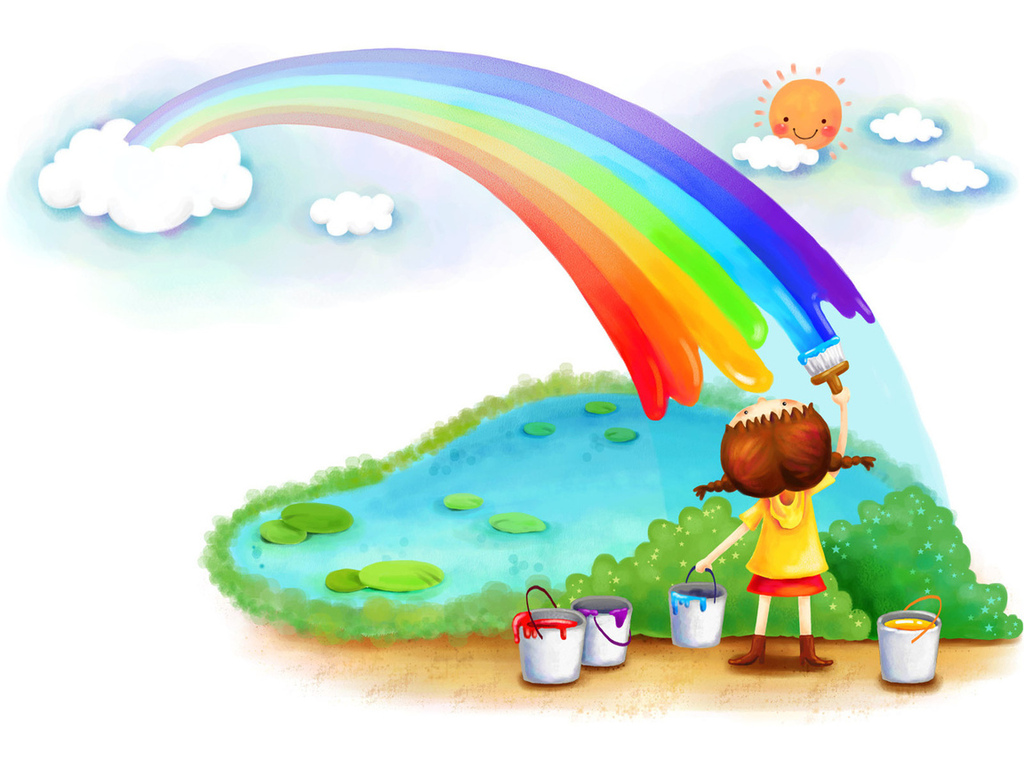 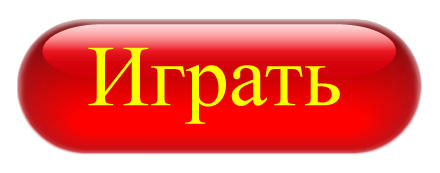 Информационные источники
http://www.yarregion.ru/depts/doosp/default.aspx - Департамент экологии и окружающей среды Ярославской области; 
http://learningapps.org – конструктор интерактивных игр;
экологические сайты:
http://ru-ecology.info/ 
http://dic.academic.ru/
http://cbs-bataysk.ru/docs/ekologia/zakon/ekoorg.htm